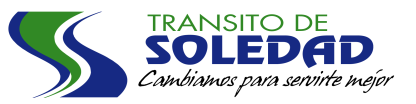 INSTITUTO MUNICIPAL DE TRÁNSITO Y TRANSPORTE DE SOLEDAD
SOLEDAD- ATLANTICO
2016
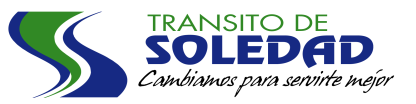 SOLEDAD CONFIABLE

INFRAESTRUCTURA SOCIAL PARA LA CONFIANZA
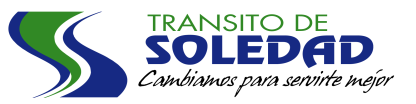 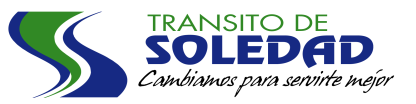 DISTRIBUCIÓN DEL PRESUPUESTO 2016
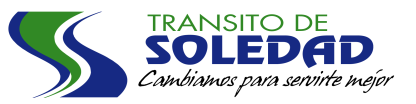 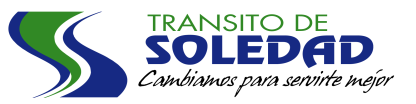 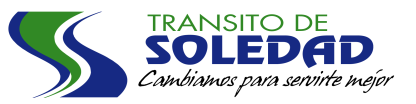 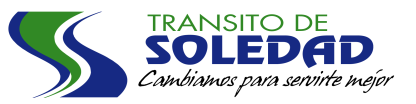 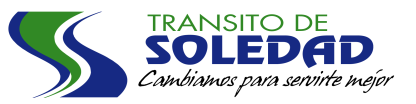 LOGROS
Facilitadores de Movilidad

Primer grupo de mujeres facilitadoras de movilidad, Impactando a 26 familias generarando empleo a las madres cabezas de familia con sus prestaciones legales y un salario que permite mejorar su calidad de vida. Siguiendo con el compromiso social del alcalde en su plan de desarrollo “SOLEDAD CONFIABLE”
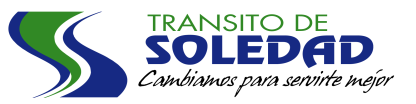 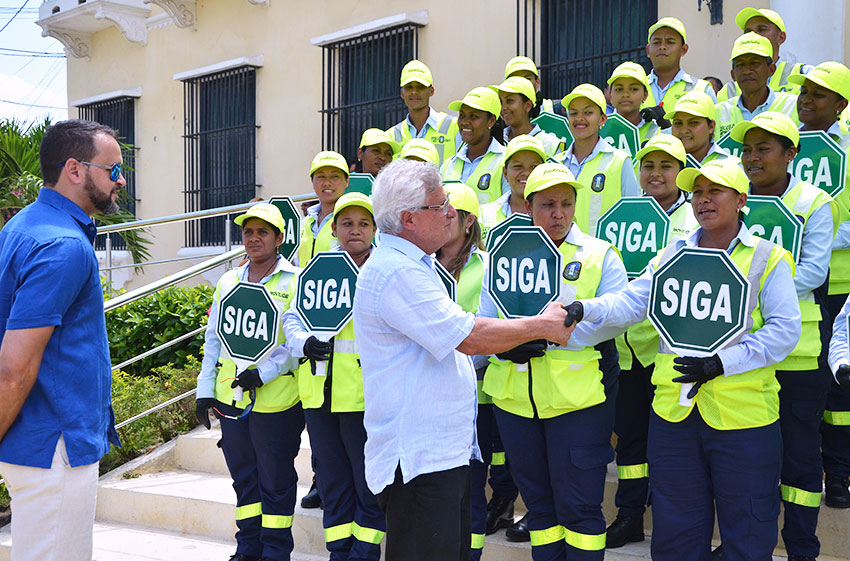 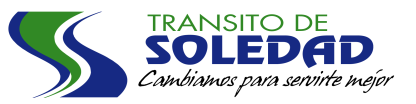 LOGROS
REDUCCION DE LA CONGESTION VEHICULAR EN UN 20%

Debido a la norma de pico y color, los días pares (0, 2, 4, 6 y 8) circulan los motocarros de color azul, mientras que los impares (1, 3, 5, 7 y 9) transitan los naranja, por lo que cada día están en las calles entre 1.800 y 2.000 vehículos. Lo que produjo una mejoría en la movilidad del 20%
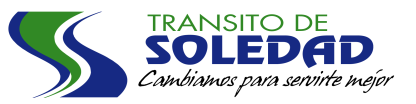 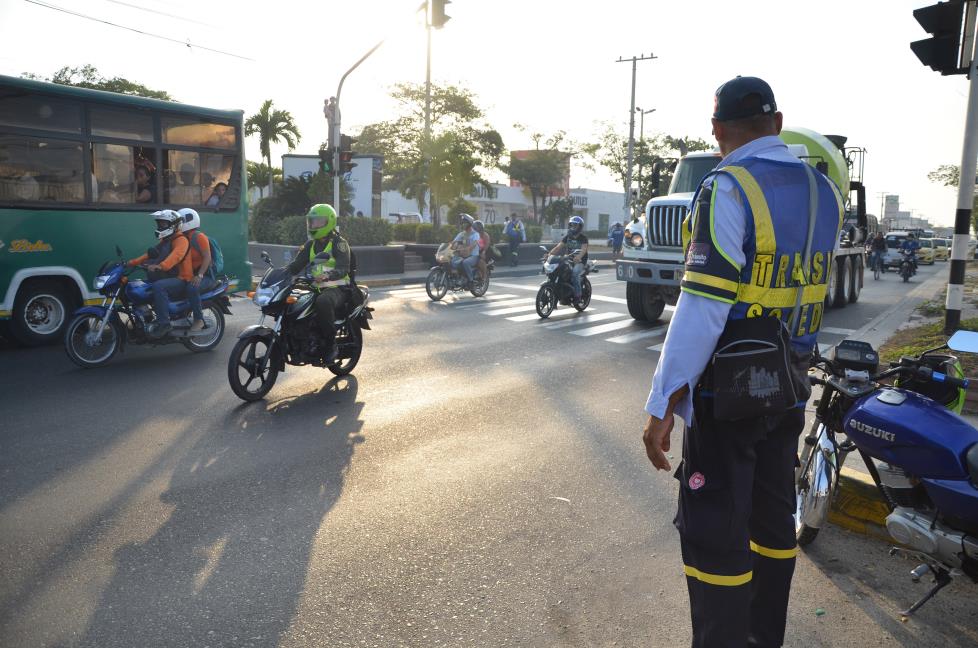 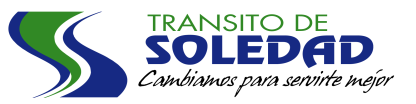 LOGROS
CAMBIO DE SEDE 
La nueva sede cuenta con un sistema de seguridad interna, con circuito cerrado; atención al usuario con capacidad para 100 personas en sala de espera, seis módulos de atención simultánea para trámites del Runt, sistema de digiturnos, cuatro módulos para procesos contravencionales, dos inspecciones, oficina de cobro coactivo, punto de recaudo bancario, sala de capacitación
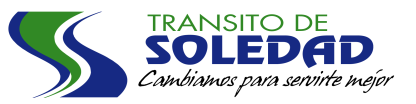 ANTES                              DESPUÉS
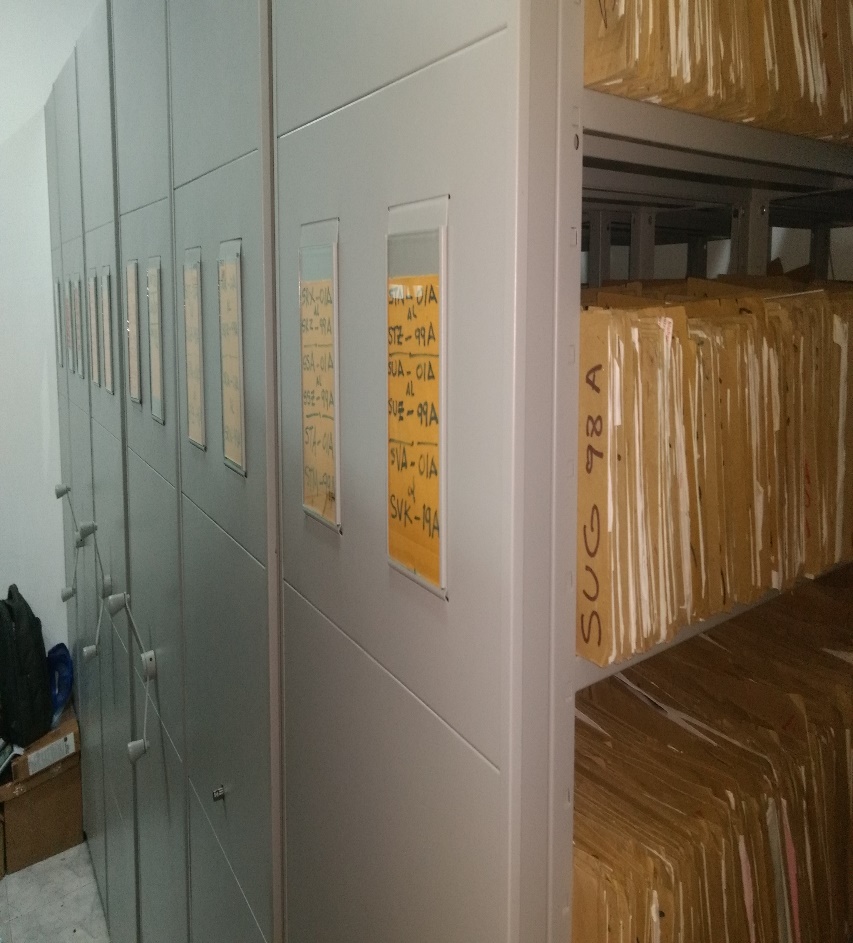 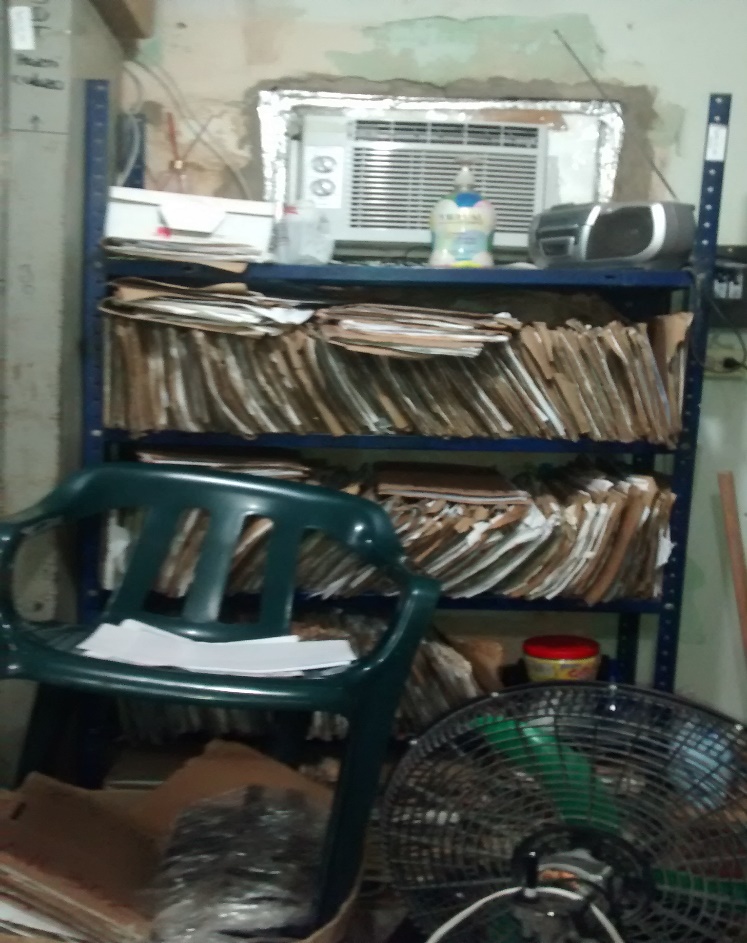 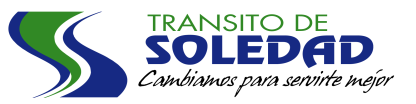 ANTES                              DESPUÉS
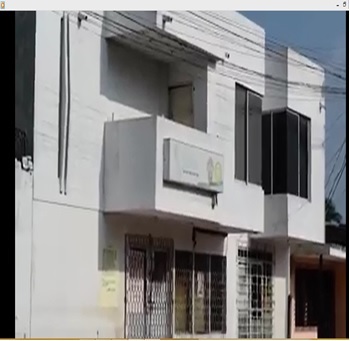 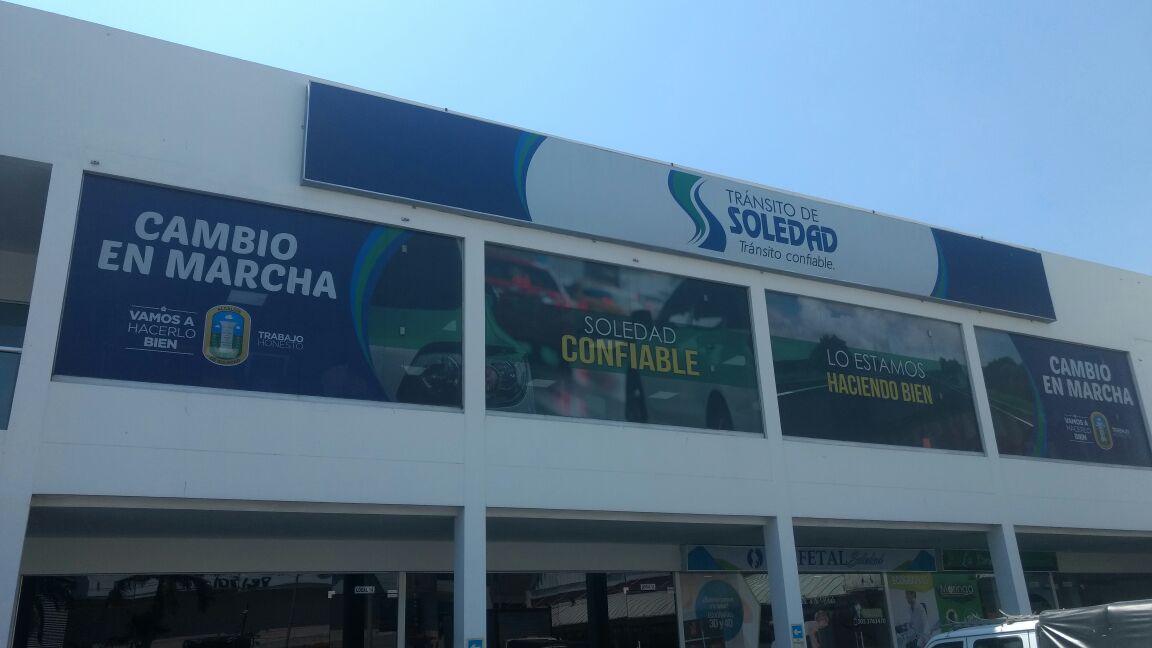 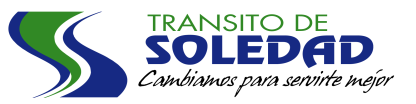 ANTES                              DESPUÉS
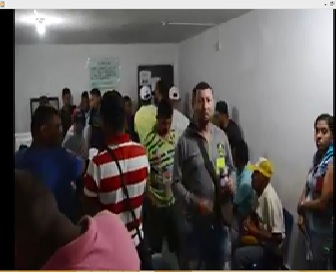 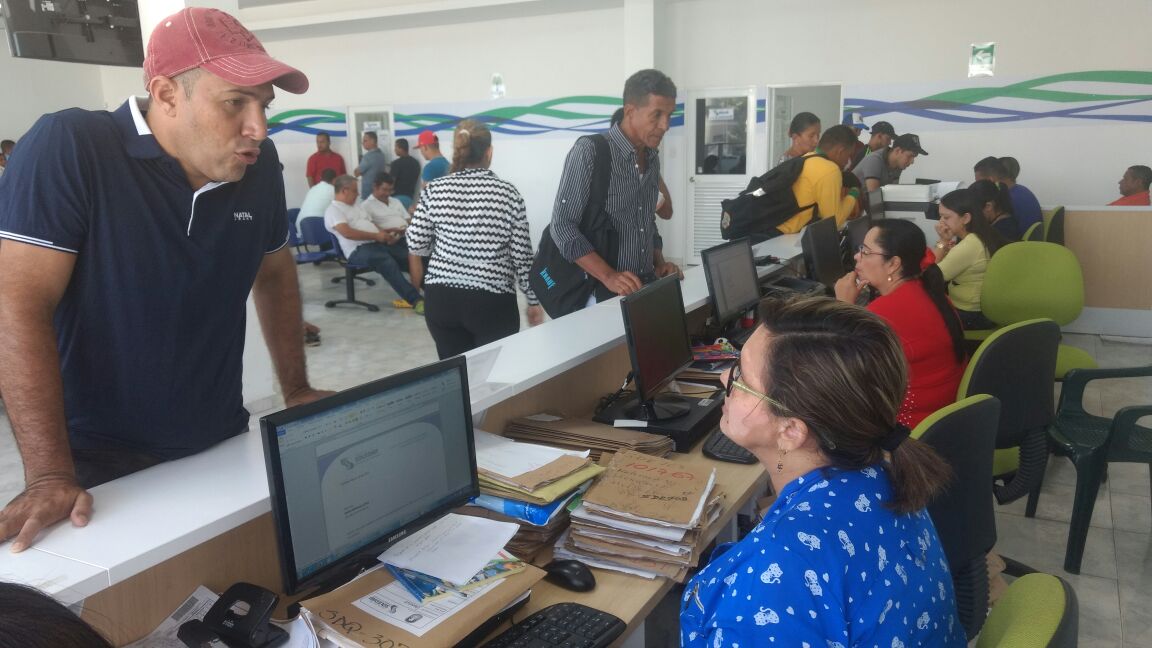 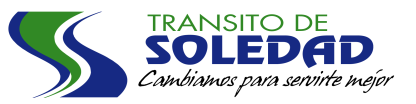 LOGROS
PROCESOS JURIDICOS

FINALIZANDO VIGENCIA 2016 SE DIERON LOS FALLOS JUDICIALES DE DEPURACIÓN DEL PASIVO POR VALOR   DE  $3.328.955.120
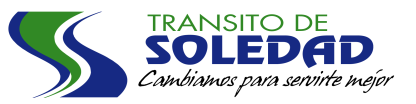 PROYECCIONES 2017
Acciones en el campo de seguridad vial para reducir los accidentes de tránsito en un 7 % en el primer semestre de 2017, en comparación al mismo periodo de 2016
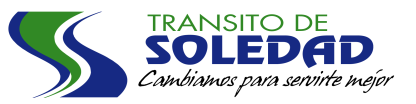 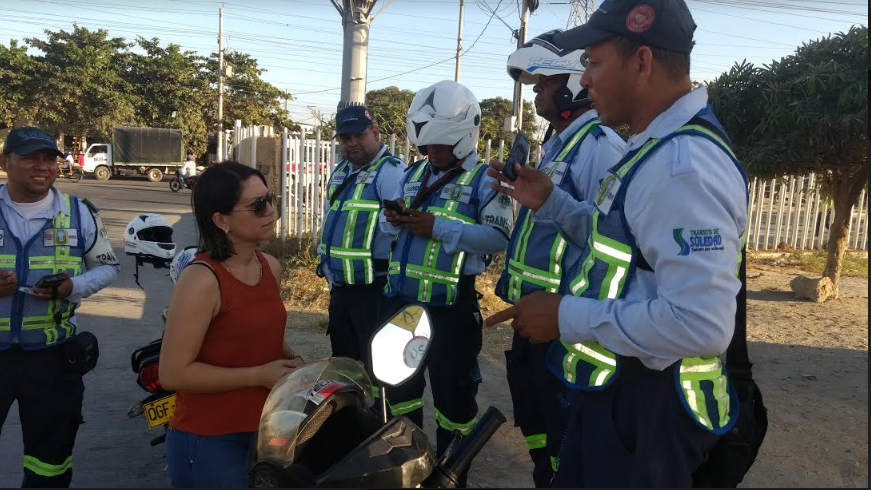 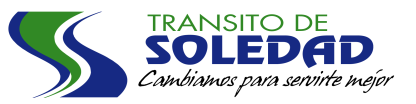 PROYECCIONES 2017
Reorganización Administrativa.
Mayor relación de los usuarios con el instituto por la página web.
Fortalecer la corresponsabilidad ciudadana en las normas de tránsito.
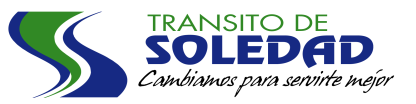 ¡NO DESAFÍES LA SEGURIDAD VIAL, HAZLA PARTE DE TI!
…GRACIAS!